Module 5  Look after yourself
Unit 1  We’d better get you to hospital.
WWW.PPT818.COM
新课导入
Listening and vocabulary
Look at the picture and answer the questions. 
1. Do you think the person is seriously hurt?
2. What do you think has happened to him?
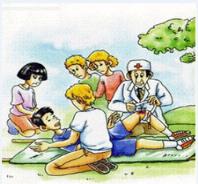 课堂操练
Listen and answer the questions. 
1. Has Tony’s dad ever had an accident?


2. How long did it take for the wound to get better
     after Tony’s dad cut his finger?
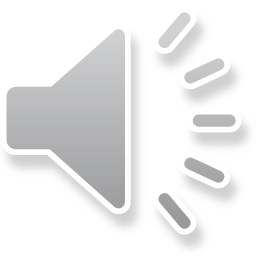 Yes, he cut his finger once, and he fell off his bike.
It took about a month for the wound to get better.
课堂操练
3. What parts of his body hurt after Tony’s dad fell
      off his bike?



4. What is Tony reading about for his school trip?
His knee and shoulder hurt after he fell off his bike.
He is reading about personal safety and accidents in the mountains.
课堂操练
Listening Material
Tony: Have you ever had an accident, Dad? 
Dad: Well, yes. I cut my finger once and it took about a month for the  
         wound to get better. Oh, and I fell off my bike once as well.
          I was lying on the ground for about ten minutes. My knee 
          and my shoulder hurt for a long time after that.
Tony: Did you have a temperature after that? 
Dad: No, I didn’t. Why do you ask? 
Tony: Oh, I’m just reading about personal safety and 
          accidents in the mountains for my school trip.
 Dad: I should think the only thing you’ll get is stomach 
          ache because you eat too much.
Tony: Dad! That’s not true.
课堂操练
Listen and read. 
           Betty: I’m tired, Mr Jackson. 
 Mr Jackson: Let’s wait for the others. They’ll catch up ❶
                      in a few minutes ❷. 
           Betty: Who’s missing?
Mr Jackson: Tony and Daming. They’re always at the 
                     back of the group. I thought we had an          
                     agreement ❸ to stay together. 
          Betty: They were walking more slowly than us.
课堂操练
Mr Jackson: I think it’s going to rain. I’ll go back and look 
                     for them. 
          Tony: (Moving closer) Help! It’s Daming. He’s had 
                    an accident. He fell over when he was 
                    running down the steps. He’s hit his head and 
                    his leg hurts. I think he’s broken his leg. 
Mr Jackson: When did he fall?
           Tony: About ten minutes ago. 
Mr Jackson: OK, show me where he is… There he is! Hey,  
                     Daming, how do you feel?
      Daming: My leg hurts, and I can’t see very well. Will 
                     I go blind ❹?
课堂操练
Mr Jackson: No, you’ve just hit your head. You’ve cut your 
                     knee too. There’s blood on your leg. Can you 
                     move your foot?
      Daming: Yes. Ouch! But I can’t walk. 
Mr Jackson: We’d better get you to hospital. I’ll call for help ❺
                     on my mobile. 
      Daming: Is it serious? Will I live?
Mr Jackson: Of course you will! It’s nothing serious. ❻                        
                     Tony, tell everyone we have to call off the walk 
                     and go back home.
课堂操练
Everyday English
Who’s missing?
How do you feel?
It’s nothing serious.
Now complete the accident report. 
                                      Accident report 
Where: ____________________              Who: ________
 What happened: __________________________________  
________________________________________________                                                                                          
How the person was hurt: ____________________________ 
________________________________________________
in the mountains
Daming
He fell over when he was running 
 down the steps.
He hit his head and his leg hurt. 
He cut his knee.
课堂操练
Learning to learn
Timely revision is important in learning. When you review
your lessons, try to list the key structures and expressions 
and more importantly, note any occasions where you had
difficulty in learning.
课堂操练
Answer the questions.
1. Why did Mr Jackson decide to go and look for Tony 
    and  Daming?


2. What happened to  Daming?


3. When did the accident happen?
Because it was going to rain.
He fell over when he was running down the steps.
About ten minutes ago.
课堂操练
Complete the passage with the words and expression in the box.
agreement
We had a(n) (1) __________ to stay together, but Tony and Daming  were too slow. We stopped to wait 
for them to (2) __________. But Daming had a(n) (3) __________ and (4) __________ himself.  He was afraid of going (5) ________ because he could not see very well. It was nothing serious, though. However, we had to call off the walk and go home.
catch up
hurt
accident
blind
课堂操练
Pronunciation and speaking
Read and mark the pauses. 
It’s Daming. He’s had an accident. He fell over when he was running down the steps. He’s hit his head and his leg hurts. I think he’s broken his leg.
课堂操练
Read aloud. Make sure you pause in the right places. 
     Of course you will! It’s nothing serious. Tony, tell everyone we have to call off the walk and go back home.
课堂操练
Work in groups. Talk about an accident you have had. Say: 
• where it happened    
   It happened on my way to school. 
• what happened 
   A car stopped in front of me. I fell off  my bike. 
• how you were hurt
  I cut my face, and hurt my arms and knees. 
• how long it took to get better
  It was three weeks before I could ride my bike  again.
语法要点
Language points
1. catch up 赶上；追上
eg: You’re walking so fast that I can’t catch up. 
      你走得太快了，我跟不上。
(1) catch up 为“动词＋副词”结构，代词作宾语要放在中间。
eg: Go on ahead. We’ll catch you up. 
     你先走。我们随后会赶上你。
语法要点
(2) catch up with 表示“赶上；达到（某水平）”。
eg: Meimei is working hard to catch up with others.   
      梅梅正在努力学习来赶上别人。
语法要点
2. in a few minutes 几分钟后
eg: They will arrive in a few minutes. 
      他们将在几分钟后到达。
(1) “in＋时间段”表示在一段时间之后，此结构一般用于一般将来时中。对其提问用how soon（多久之后）。
语法要点
(2) 辨析in与after接一段时间的区别
语法要点
3. agreement /ə’ɡriːmənt/ n. 协议；同意；意见一致
eg: I am in agreement with what he said. 
     我同意他所说的。
(1) agreement的常用短语：
make an agreement 达成协议 
be in agreement on / about sth.  对某事意见一致
语法要点
(2)agreement的动词形式为agree。
辨析agree with, agree on与agree to
语法要点
4. blind /blaɪnd/ adj. 失明的
eg: He is blind in one eye. 
      他一只眼睛失明了。
(1) 表达“左/右/两只眼睛失明了”用
be blind in the left eye / right eye / both eyes。
eg: The dog is blind in the right eye. 
      那只狗右眼失明了。
语法要点
(2) be blind to sth. 对某事视而不见
eg: I’m blind to his naughtiness. 
     我对他的淘气视而不见。
(3) the blind指“盲人”，作主语时，谓语动词用复数形式。“the＋形容词”表示某一类人，如：the poor 穷人，the rich 富人等。
eg: The blind usually have good hearing. 
      盲人通常听力好。
语法要点
5. call for help 呼救；求助
eg: The man who fell into the river called for help  
      in a loud voice. 落水男子大声呼救。
与call 相关的短语　 call for 需要；要求；
call on号召；            call up 打电话；
call off 取消；决定终止
eg: This plan calls for a lot of money. 
      这项计划需要很多钱。
语法要点
6. It’s nothing serious. 没什么大事。
eg: Don’t worry! It’s nothing serious! 
      别担心！没什么大事！
(1) something常用于肯定句中，anything常用于
否定句和一般疑问句中，nothing意为“没有
什么”。
语法要点
(2) 形容词修饰something, anything和nothing等
不定代词时，要放在不定代词后面。
eg: There’s nothing new in today’s newspaper. 
      今天的报纸上没有什么新东西。
回顾总结
Summary
本节课主要练习了听力，学习了知识点 catch up, in a few minutes, agreement, blind, call for help, It’s nothing serious.的用法，并学习了关于安全事故的文章。
再见
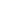